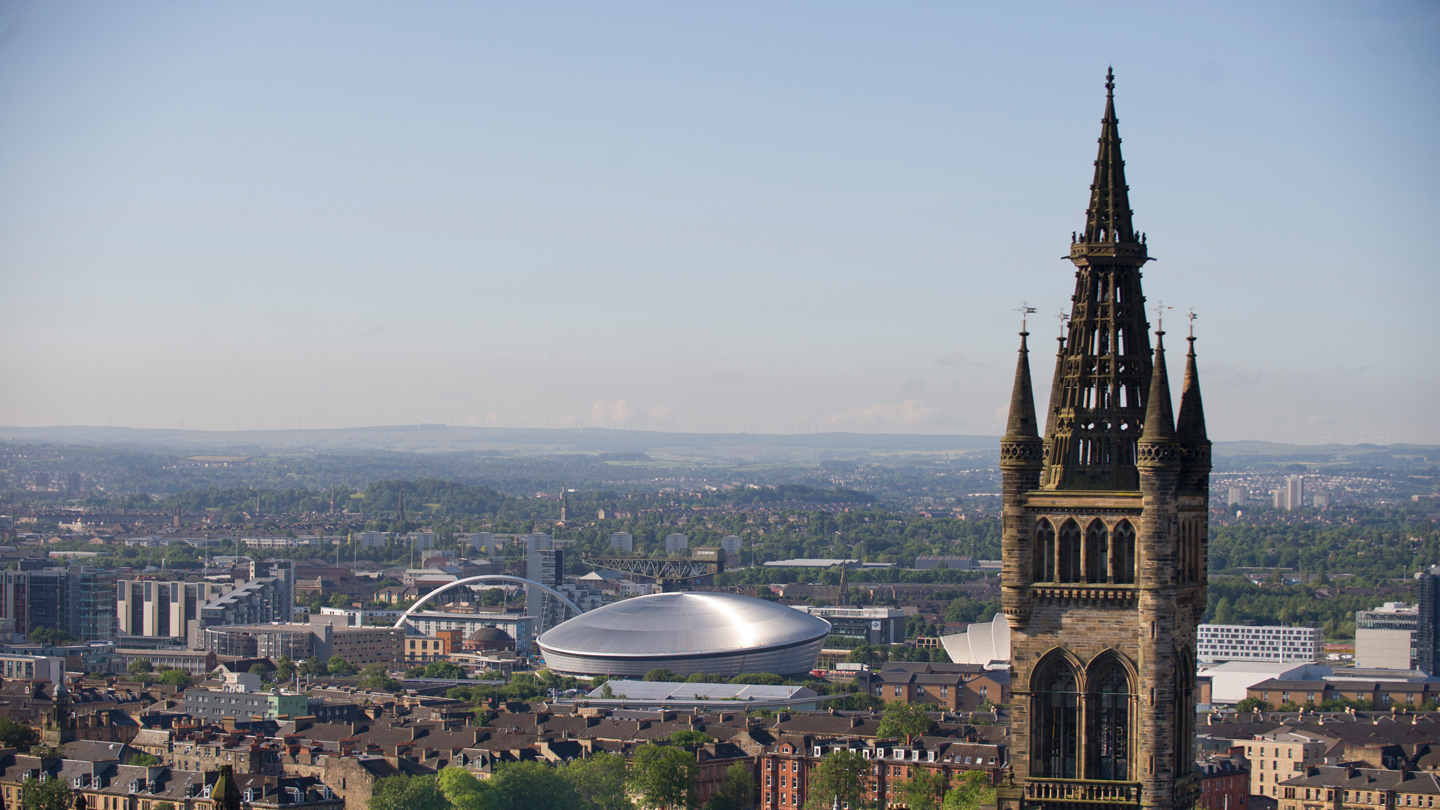 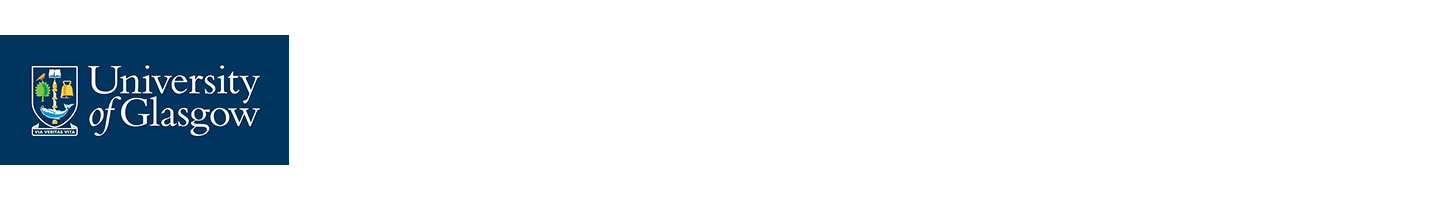 Research Support Office - Overview
Project Coordinator - College of Science & Engineering
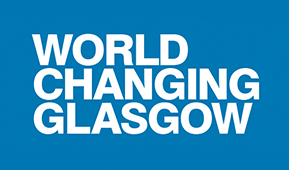 Research Support Manager Interim Structure
Helen Harkness
Head of College Research Support
Sarah MacPhail
Research Support Manager
Hub 1
Hub Lead: Derek Motherwell
Lesley McGownSenior Research Support  Administrator
Hub 3
Hub Lead: Jeanne Dayton
Hub 2
Hub Lead: Jacqueline Heuchan
Derek Motherwell,, Anca Quinn, Tom Staves, Shannon Llewelyn, Craig MannionProject Coordinators
Jacqueline Heuchan, Nikki Sloan
1 PC Vacancy
Project Coordinators
Jeanne Dayton, Ana Carneiro, Karen Docherty, Maria Alguero- Muniz (Mat Leave) Project Coordinators
Emma Cheasty, Andrew Bruce
Asst Project Coordinators
Sandra James, Linda French, 
Amina Choudary(on Mat Leave), 
Jaime Cross, Iona Davidson, 
Fatma Ashraf,Olga Getsaeva 
Research Support Administrators
Research Support Organisation Structure
Helen HarknessHead of College Research Support
Sarah MacPhail
Research Support Manager
Lynne McCorristonResearch and Business Development Manager
David PollockSenior Industry Engagement Manager
Keith Dingwall Impact & Innovation Manager
Ana Carneiro, Derek Motherwell, Jacqueline Heuchan, Anca Quinn, Tom Staves, Maria Alguero- Muniz (Mat Leave), Jeanne Dayton, Nikki Sloan, Karen Docherty, Shannon Llewelyn Catriona MacCallum (Mat Leave), Craig Mannion Project Coordinators
Emma Cheasty, Andrew Bruce
Assistant PC (Mat Cover)
Richard Mosses
Photonics & Quantum Accelerator
(PBIAA EPSRC Funded)
Anne-Mari Gillespie Industry Engagement Manager
David Nisbet,                  Linsey Robertson, Neil Findlay / Suzannah Turner
Research Development Managers
Gennaro Strazzullo
Industry Engagement Manager
Calum Kirk
Research Impact Officer
Maryam MorelResearch Administrator
Marina Santana Vega
Industry Engagement Manager
Ali Jamshed, Steffan Gwyn, Caroline Hogarth, David Hughes
KE Associate               (EPSRC IAA Funded)
Lesley McGownSenior Research Support  Administrator
Sandra James, Linda French, 
Amina Choudary(on Mat Leave), 
Jaime Cross, Iona Davidson, 
Fatma Ashraf, Olga Getsaeva
Research Support Administrators
Maaike SiegeristIAA Digital Communications       (EPSRC IAA Funded)
[Speaker Notes: FTE:

HoCRS:	1 FTE	Headcount 1

Snr IE Mgr:	1 FTE	Headcount 1
IE Mgrs	3 FTE	Headcount 3
Research Admin 1 FTE	Headcount 1

Research & Biz Dev Mgr:	1 FTE	Headcount 1
RDMs	2.8FTE	Headcount 4

RSM:	1 FTE	Headount 1
PCs:	12.2 FTE	Headcount 13

I&I Mgr	1 FTE	Headcount 1 (funded from EPSRC IAA Project) 
Impact Officer	1 FTE	Headcount 1
KE Associates	3.9FTE	Headcount 4 (funded from EPSRC IAA Project) 
IAA Digital Comms 0.6FTE	Headcount 1 (funded from EPSRC IAA Project)]
Submitting an application*
PC can confirm all compliance requirements met?
Budget creation and adjustment with support from Research Office. PI advised on CAPEX and EXPORT
Budget finalised
PC submits budget through workflow
 (allow 48 hours)
Workflow sign off process complete?
Application submitted
(48 hours before deadline)
PI provides PC with fully -developed Costing Request Form
(4-6 weeks ahead of submission deadline)
Core proposal idea and partners agreed?
PI notifies PC of intention to submit
(3months ahead of submission deadline)
* This process applies where the University of Glasgow is the lead organisation on applications over £100K (cost to funder) for funding calls that have been well publicised or have no deadlines.
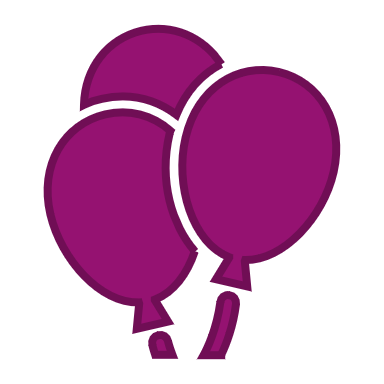 Owned by Project Coordinator
Why such long lead-times …
Improves lead time for Head of School to consider and prepare letter of support
More strategic approach to the submission of applications. Involvement of Business Development Manager/Industry Engagement if required. 
More dedicated time from PC to coordinate application development and costing support
Allow more time for Research Development to work with PI to strengthen application
If multi-partner project, allows more time to collate partner’s costing and prepare funder portals.
Costing Request Form The project and who is involved
Costing Request Form
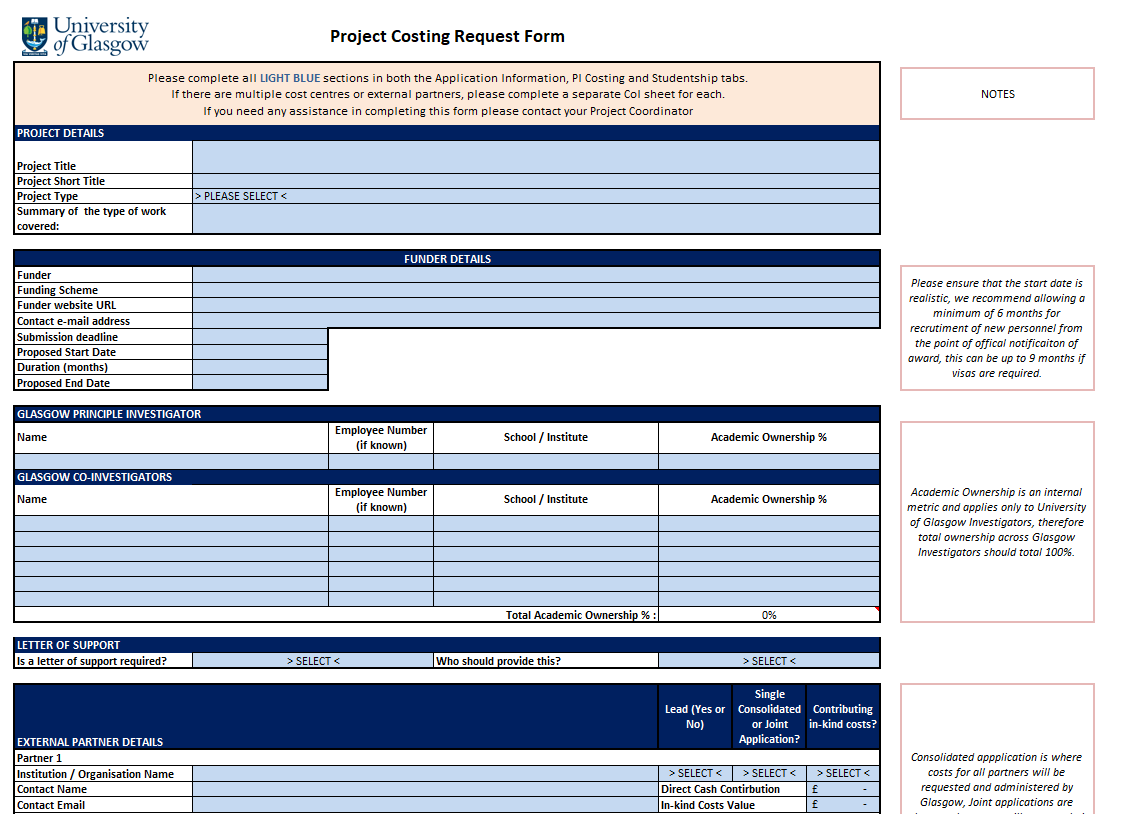 Costing Request FormWhat are the risks
Costing Request Form£££££
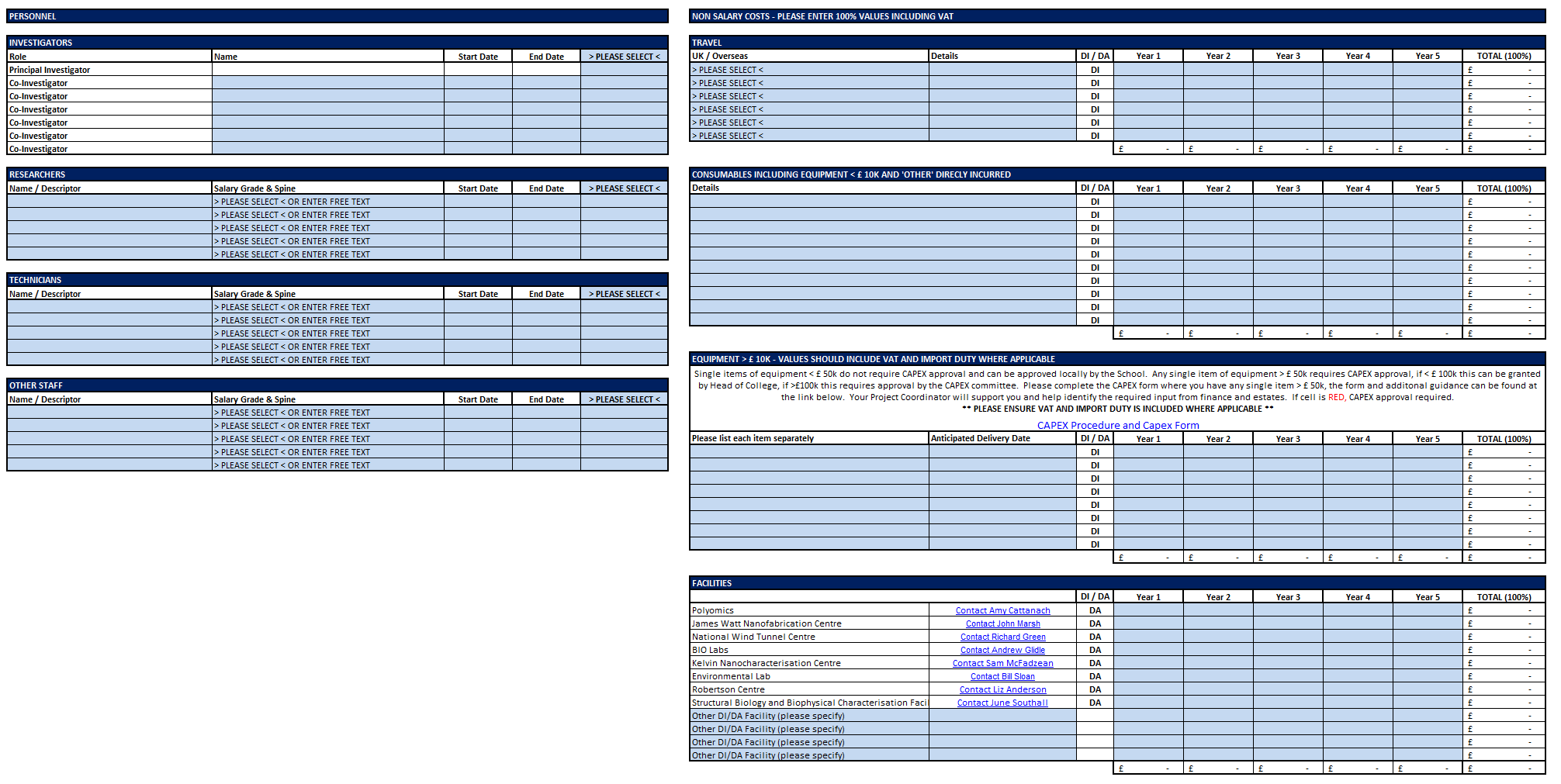 What you can do for your PC and BDM
Communicate – early, often, be responsive to queries, ask questions and don’t just assume. We are always one TEAMs call away!
Read, understand and comply with the scheme guidelines
Complete the costing request form as fully developed as possible incl. research partners details.
Flag anything you think might be a risk or is unusual in any way – does your research rely on your going to a war zone, or are there living things involved, export etc.
Provide early drafts of your JoR in an editable format
Stay up to date on guidance and best practices for example Trusted Research training, Procurement  rules etc.
What your PC will do for you
Log your project on the Research System (ARCP), generate a reference number and provide a draft summary. 
Ensure your application complys with the funder terms and conditions
Advise on school /college policies e.g PI / Tech recoups, Facilities, Export etc
Work with you to produce a final budget and assist input it on the application form – e.g on the JeS/ TFS we will do the staff and all finance sections.
Ensure the internal authorization of the budget for your project
Check and comment on your Justification of Resources
Check other attachments comply
Advise on the CapEx process if required
Award set up
After confirmation of funding , the PI should forward this correspondence to their PC. The PC will monitor the funder portal for Award letter etc. Once received, your PC will initiate the acceptance and award approval process.
Led by Project Coordinator
Start certificate submission
Final finance Report and award closure
Recruitment starts
Finance set up and activation
Award workflow approval on ARCP
Review award letter (figures and conditions) and agree start date with
Formal award acceptance on funder system
Review award letter (figures and conditions) and agree start date with PI
The process varies depending on funder and scheme
The award set up process will usually involve PC, PI, Finance and HR (in some cases contracts)
Once award is active, PI will receive automatically generated financial reports monthly. Any questions regarding expenditure can be sent to Project Coordinator
Project reporting (regarding deliverables etc) is a responsibility of the PI
Post Award Support
Recruitment/HR
Liaise with RSA regarding the recruitment to progress externally funded posts on research projects, both directly and advertised appointments
Processing of managers requests to amend contracts and staff that are paid via externally funded research grants
Work with Schools and local HR to ensure monthly tenure reports are completed and contracts are amended before payroll deadlines
Reporting and Financial Management
Monitoring post award expenditure against budget and providing advice on project and financial queries
Ensuring expenditure is eligible as determined by funder terms and conditions
Financial reporting on spend to funders on a quarterly/annual and also review and submission of final expenditure statements
Liaising with Contracts Office to ensure Collaboration agreements are prepared and fully executed when required where a grant has an external partner
Liaising with University Services
Working with Central Research Support Team to resolve any issues relating to award documentation, invoicing & Income, and to support funder audits.
Point of contact for other University services including, Local Finance, Central Finance (including Payroll & Accounts Payable), Research Assurance Office & Agresso Support Team
Some useful jargon definitions…